Responsabilidade social das empresas e Objetivos de Desenvolvimento Sustentável
Para além da regulamentação e da avaliação dos riscos, compreendendo a responsabilidade das empresas na sociedade
1
[Speaker Notes: Olá e bem-vindo a este webinar sobre as responsabilidades das empresas para além do próprio regulamento da UE.

Meu nome é X e eu o guiarei através deste webinar.]
Conteúdo
Responsabilidade social das empresas
O que é?
Como isso se aplica à minha empresa?
Como isso se relaciona ao regulamento da UE e às minhas práticas de aprovisionamento
Objetivos de Desenvolvimento Sustentável
Capturando o impacto mais amplo das minhas atividades
Como posso contribuir como PME na Europa?
2
Responsabilidade social das empresas (RSE)
A responsabilidade das empresas pelo seu impacto na sociedade
1. 
Seguir alei
2. 
Incorporar as questões sociais, ambientais, éticas, relativas aos direitos humanos e as preocupações dos consumidores nas estratégias e operações comerciais das empresas
Definição pela Comissão Europeia, 2011
3
Definição das responsabilidades
4
5
6
7
8
Guia útil
Norma Internacional ISO 26000
Lei laboral local
Convenções da OIT
Acordos de negociações coletivas aplicáveis
Princípios orientadores das Nações Unidas sobre as empresas e os direitos humanos
Regulamentação e guias nacionais em matéria de saúde e segurança
Os guias sobre corrupção do Pacto Global das Nações Unidas, da Transparência Internacional e do Fórum Internacional dos Líderes Empresariais
Diretrizes da OCDE para as empresas multinacionais
Guia da OCDE sobre o Dever de Diligência para uma Conduta Comercial Responsável
9
Para incorporar a RSE na sua empresa
Governação, cadeia de valor e modelo de negócios
Envolvimento das partes interessadas
10
Governação, cadeia de valor e modelo de negócios
11
Envolvimento das partes interessadas
O envolvimento das partes interessadas pode apoiar uma empresa no(a): 
Identificação dos impactos e riscos negativos atuais e potenciais.
Aumento da licença de uma empresa para operar numa região/área específica.
Informação dos processos de tomada de decisões (por exemplo, expandir um sítio numa nova região que afeta as comunidades locais).
12
Objetivos de Desenvolvimento Sustentável (ODS)
Responsabilidade das empresas perante os ODS e compreensão da contribuição empresarial
13
Objetivos de Desenvolvimento Sustentável (ODS)
Os 17 ODS foram definidos pela Assembleia Geral das Nações Unidas em 2015. Abordam os desafios globais que enfrentamos, incluindo os relacionados com a pobreza, a desigualdade, o clima, a degradação ambiental, a prosperidade, a paz e a justiça. Os Objetivos interligam-se e, para não deixar ninguém para trás, é importante que alcancemos cada Meta e Objetivo até 2030.
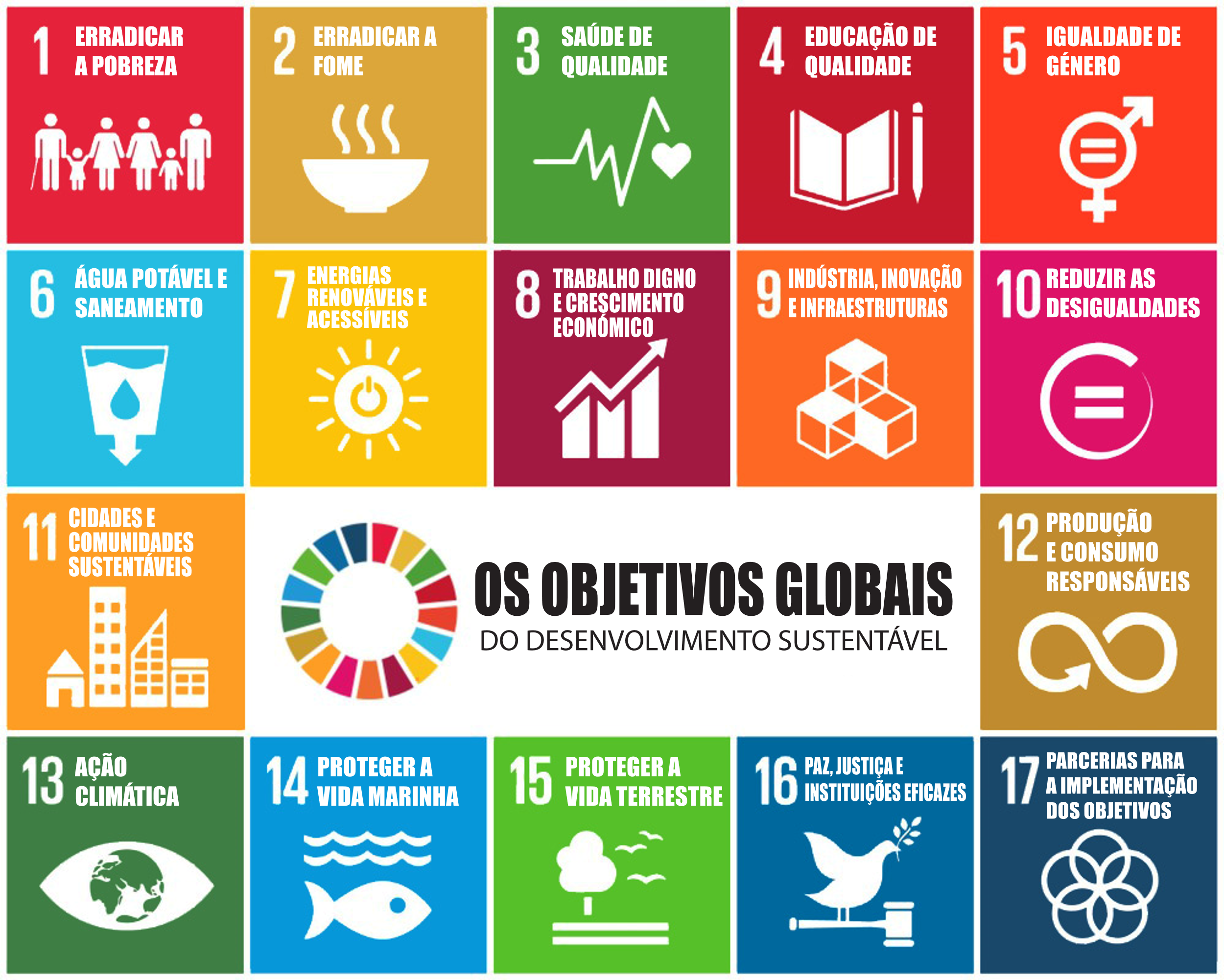 14
As ODS e as empresas
As ODS abordam a sociedade e as instituições em geral, incluindo as empresas.
As atividades das empresas têm um impacto potencial sobre vários objetivos ao longo das suas cadeias de valor.
As empresas devem avaliar o impacto e as potenciais contribuições em pé de igualdade.
15
Impacto e contribuição das empresas
16
Abordagem da cadeia de valores (exemplo)
SDG Compass – O guia de ação empresarial nos ODS
17
Os ODS de uma empresa na Europa: perguntas que podem ser feitas
Como posso identificar ligações diretas com os 17 objetivos? (por exemplo, a minha empresa introduziu recentemente o fornecimento de energia renovável, o impacto ou contribuição para o ODS 7 pode ser: Energia acessível e limpa)
Quem são os grupos vulneráveis ao longo da minha cadeia de valor a que um ou mais ODS poderiam estar relacionados?
Quais são os impactos socioambientais que identifiquei? Como eles se relacionam aos 17 ODS?
18
Exemplo 1
Uma empresa de fundição de estanho, com sede na Espanha, compra a maior parte da sua matéria-prima em Mianmar. Nos últimos meses, uma ONG de direitos humanos mundialmente conhecida publicou um relatório que destaca as más condições dos direitos laborais relacionadas com as atividades mineiras naquele país.
19
Exemplo 2
Uma refinaria de ouro na Polónia decidiu começar a adquirir ouro EMAPE a partir de um programa internacional reconhecido sobre o ouro EMAPE responsável do Gana, Burkina Faso e Uganda. A refinaria se envolveu com a ONG que gere o programa e identificou um modelo de negócio para separadamente processar e comercializar ouro proveniente das Fontes EMAPE. Por último, a refinaria recebe atualizações regulares acerca das atividades com os mineiros no terreno e preparou um material informativo para partilhar com os seus clientes.
20
ObrigadoPara mais informações, visite o portal “Due Diligence Ready!"
21